АРХИТЕКТУРНЫЕ АНСАМБЛИ МОСКВЫ
Архитектура – (лат. «architecture» главный и строить)Архитектор
Объемное сооружение – культовые, промышленные, жилые здания
Ландшафтная архитектура – беседки, мостики, фонтаны.
Градостроительство – создание новых городов и реконструкция старых
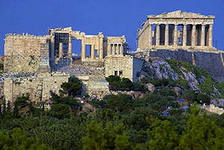 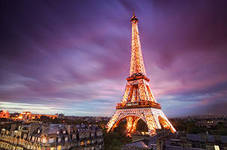 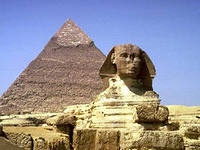 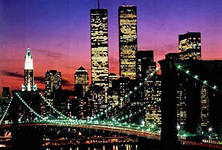 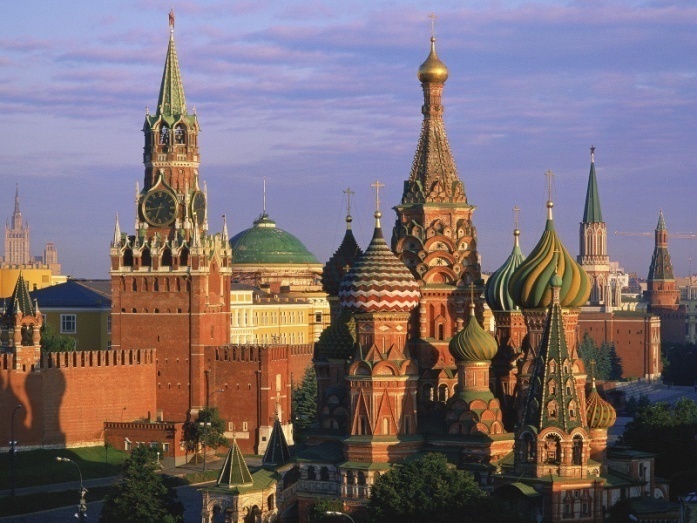 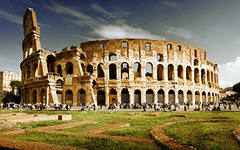 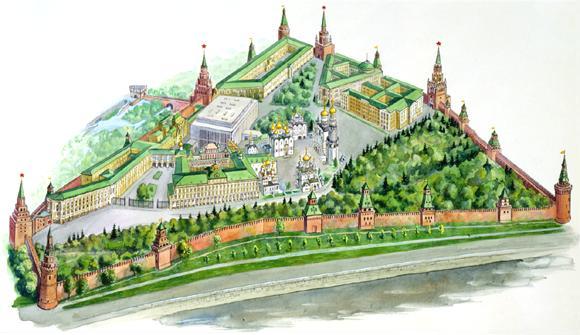 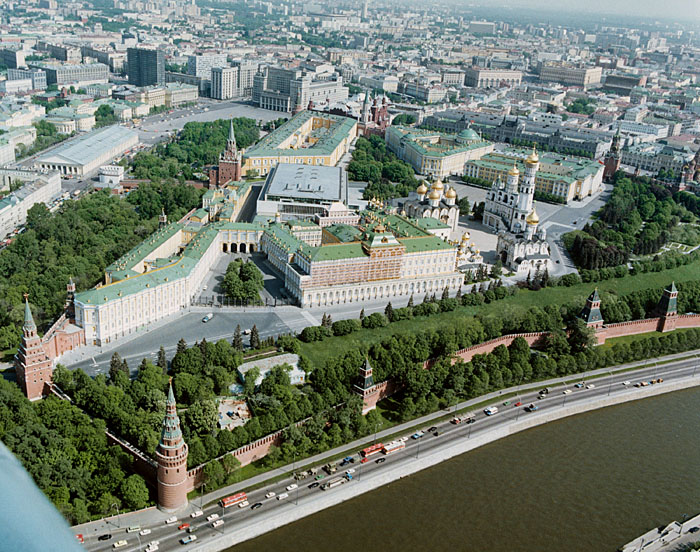 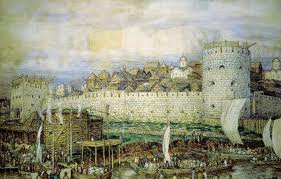 Апполоний Михайлович Васнецов
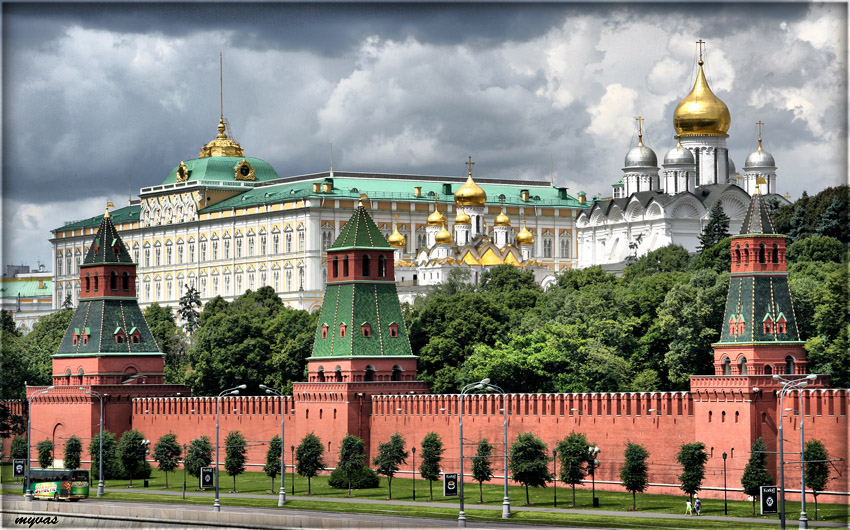 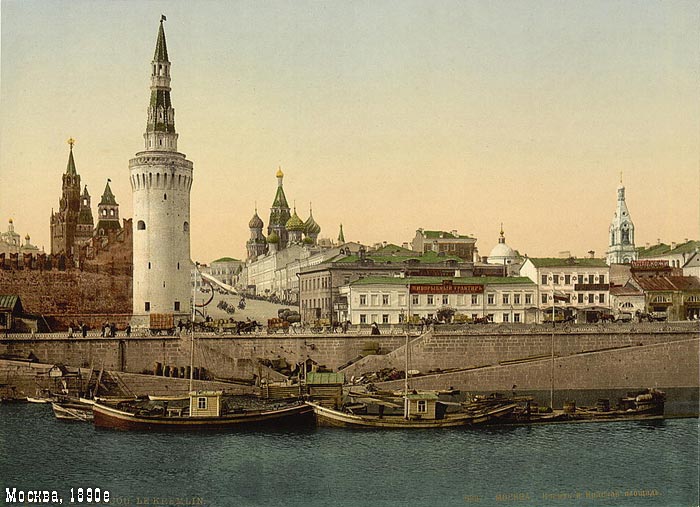 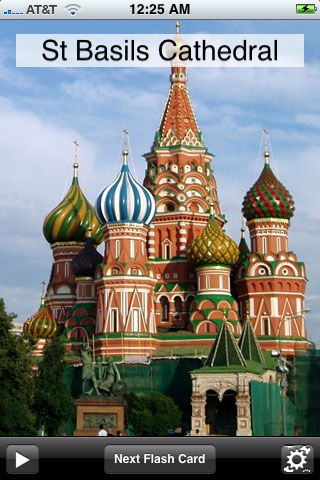 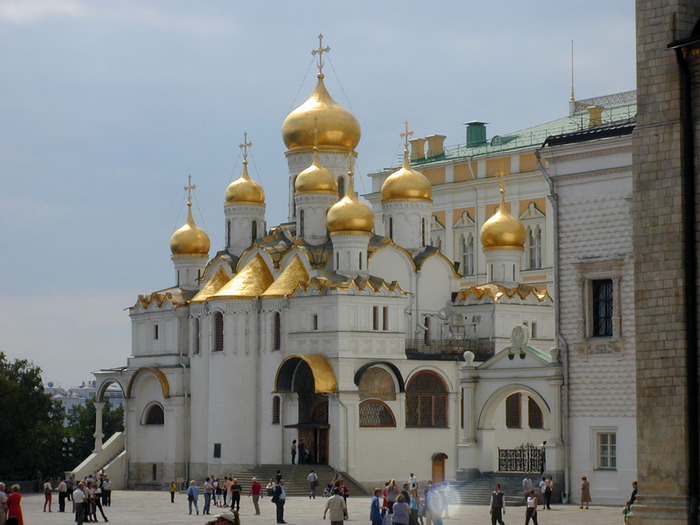 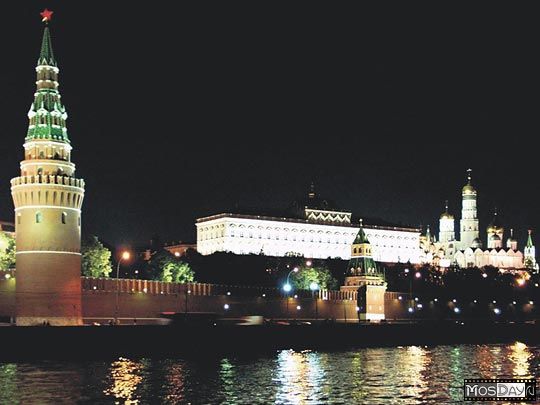 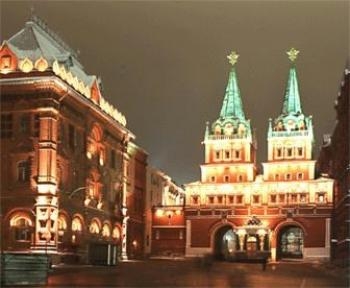 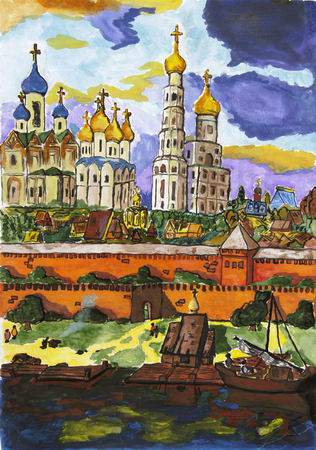 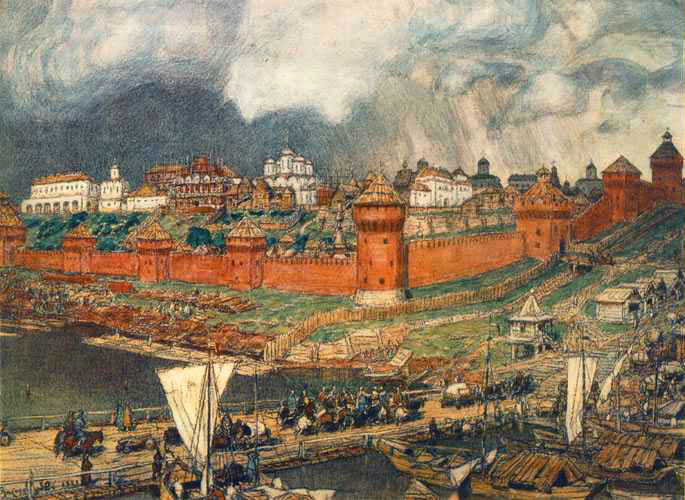 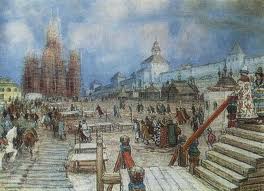 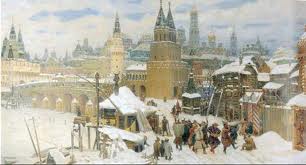 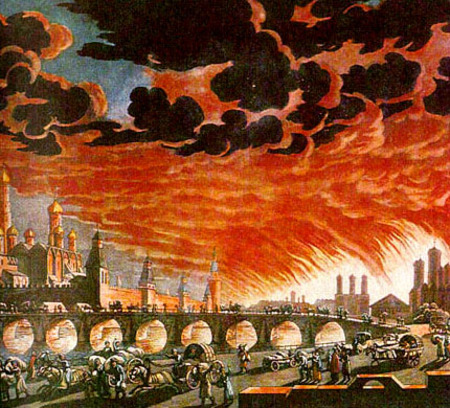 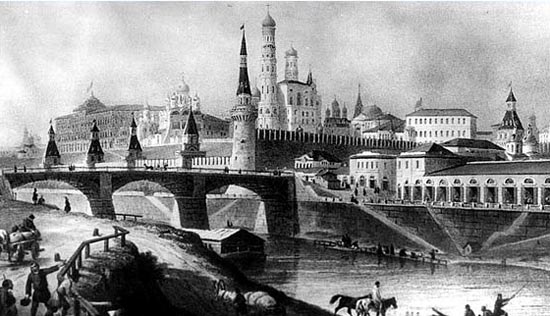 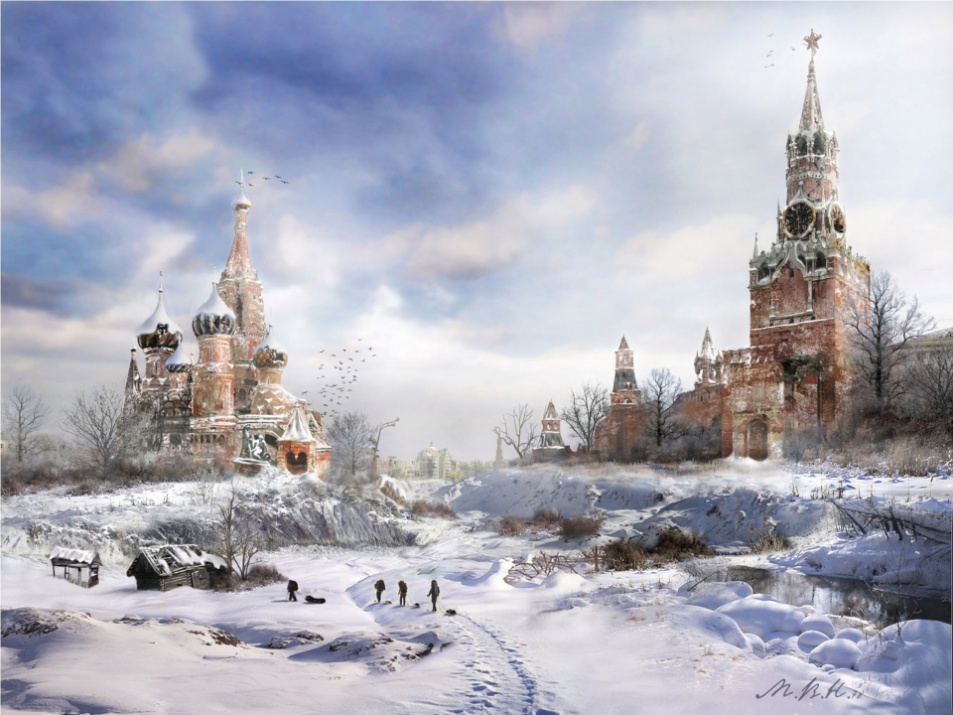 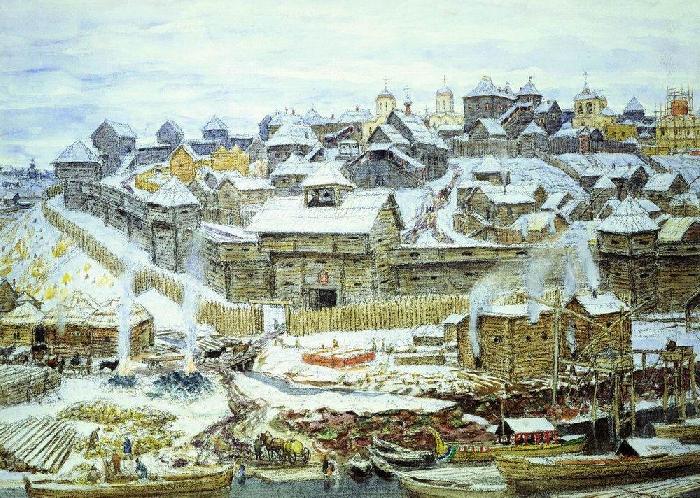 Константин Федорович Юон
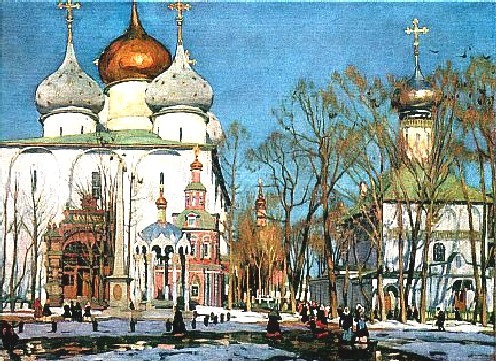 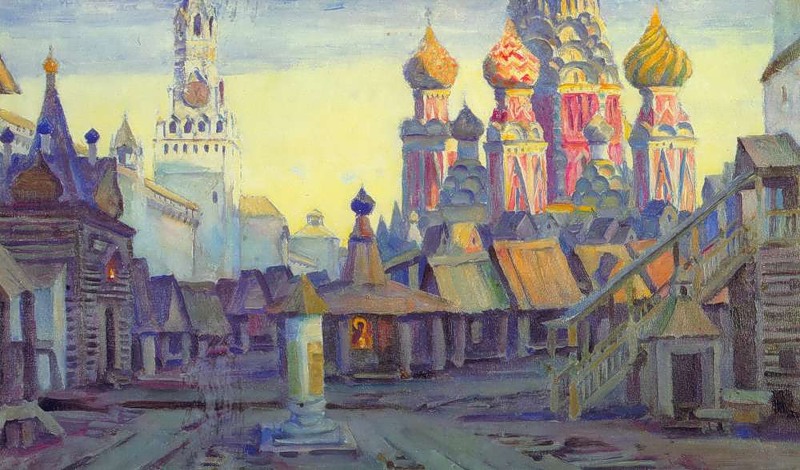 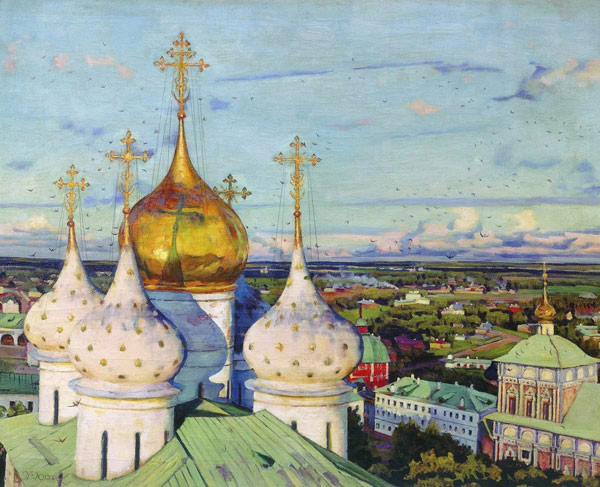 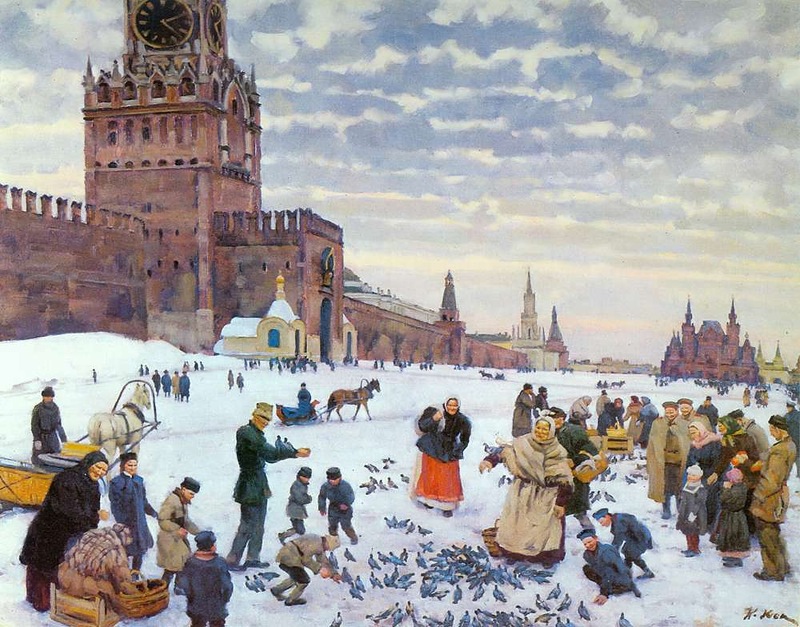 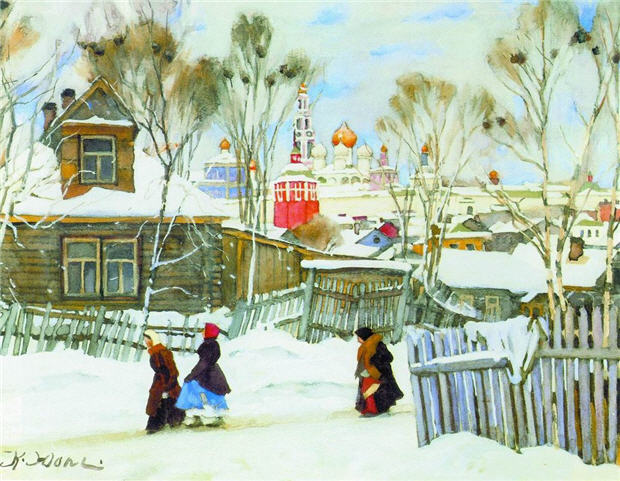 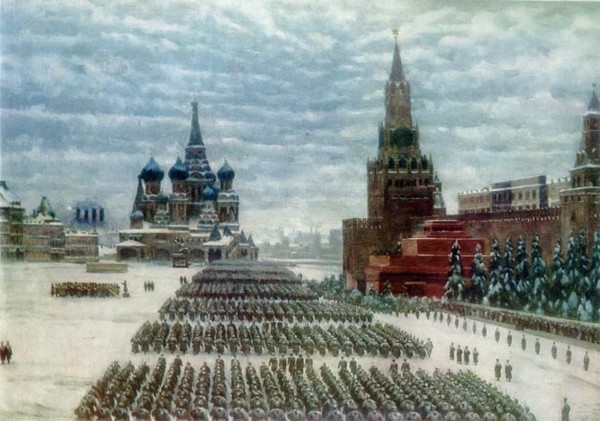 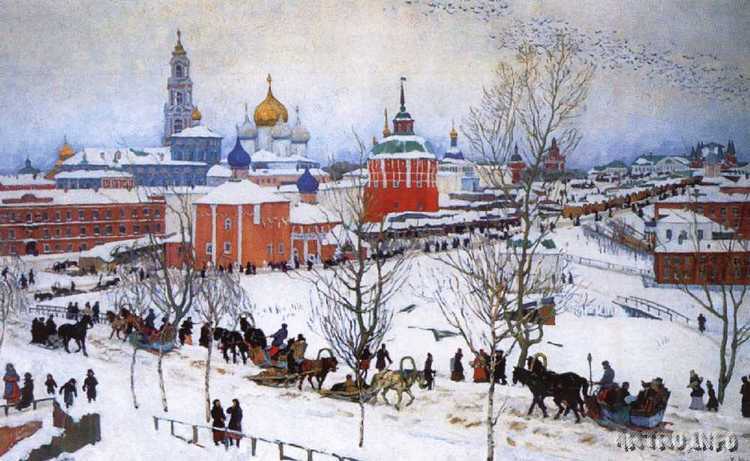 Практическая работа
Изобразить архитектурную достопримечательность города Москва